Organic Chemistry Introduction
Video 10.1
Organic versus Hydrocarbon
Organic molecules must have the element C. 
Hydrocarbons can only have the elements H and C. 
Therefore hydrocarbons are organic but not all organic compounds are hydrocarbons:
CH4 is a hydrocarbon and is organic
CCl4 is organic but not a hydrocarbon
O2 is neither organic nor a hydrocarbon
Organic molecules
Found in fossil fuels, plants and animals.
Examples include gasoline, oil, kerosene, butane, propane…
Hydrocarbon Properties
Mostly insoluble (nonpolar)
Non-electrolytes (do not conduct electricity)
React very slowly because they are covalent (nonmetals only).
As size increases, the melting point and boiling point of the hydrocarbons increase. 
Small hydrocarbons may be gases and large hydrocarbons may be solids at room temperature.
Organic Molecules
Table P shows your prefixes to determine how many Carbon atoms a compound has.
Give the prefix for the following:
Eth
Prop
But
Pent
Hex
Hept
Oct
Non
Dec
C2H6
C3H6
C4H6
C5H12
C6H12
C7H14
C8H18
C9H16
C10H20
Saturation
Compounds like fats that are saturated have many hydrogen atoms. This requires single bonds. Alkanes are saturated with single bonds.
Compounds that are unsaturated have double and triple bonds, therefore, they have less hydrogen atoms. Alkenes and alkynes are unsaturated.
Cyclic hydrocarbons
To name them, use the prefix “cyclo”:

A four member ring is cyclobutane

A five member ring is cyclopentane

A six member ring in cyclohexane
benzene
An important aromatic hydrocarbon is benzene. 
It has alternating double and single bonds.
It is very stable and gives off pleasant odors like cinnamon and vanilla. (“aroma”)
Other groups
More groups can be on the ring/branch such as:
F		fluoro
Cl		chloro
Br		bromo
I		iodo
Benzene substitution
The benzene ring consists of 6 carbons in a ring of alternating double and single bonds.




When substituted once, just use prefixes such as methylbenzene:
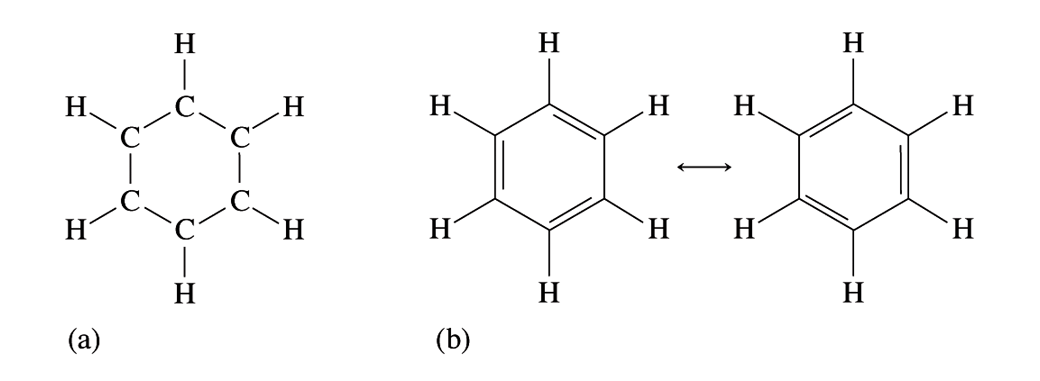 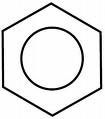 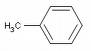 Benzene substitution
When the benzene is substituted twice you can number the groups:



   1,2 dimethyl benzene	1,3 dimethyl benzene

Name:
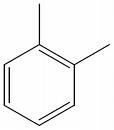 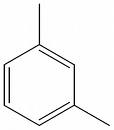 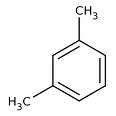 1, 3 di methyl benzene!
Halides
Chloro-Fluoro-Carbons destroy the ozone layer
1, 2 dibromo ethane
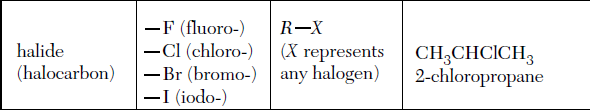 Alcohol
Suffix: -ol

Flammable, soluble
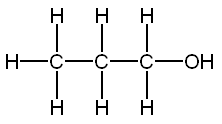 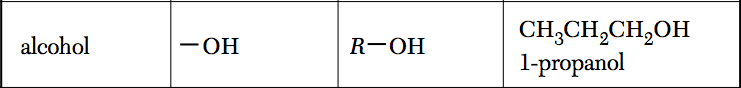 Ether
Suffix: -ether

Anesthetic, soluble
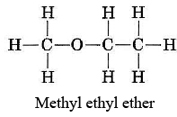 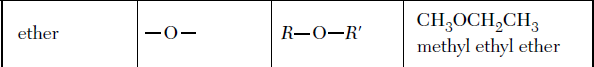 Aldehyde
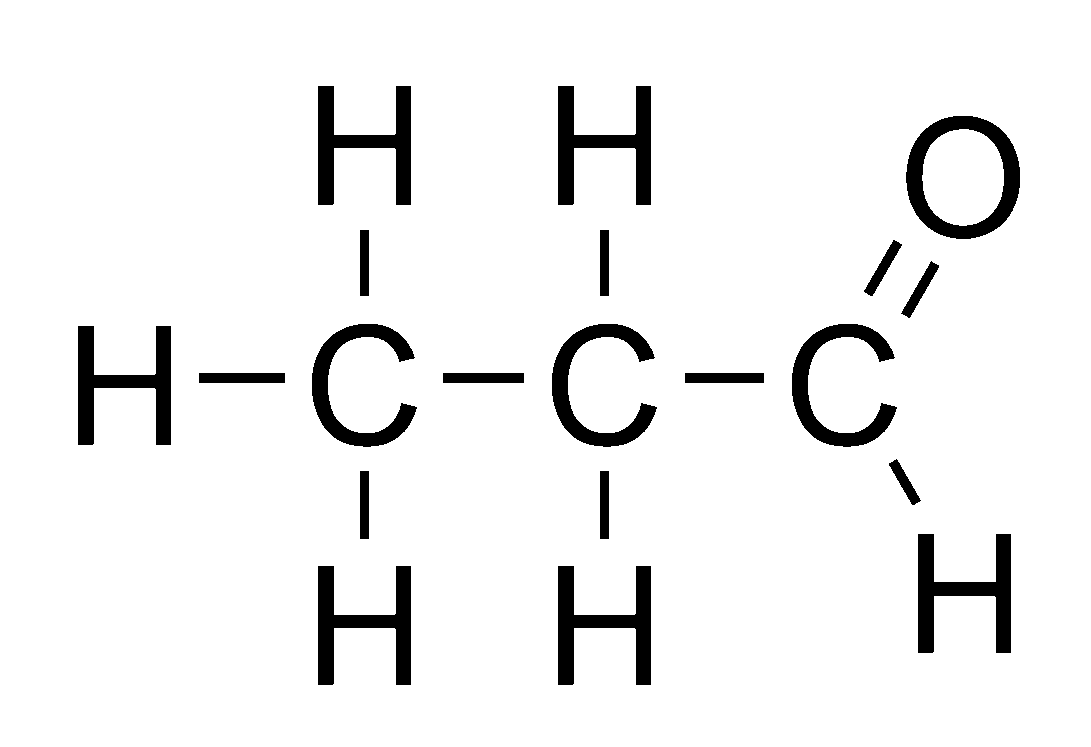 Suffix: -al

Soluble, preserve specimens
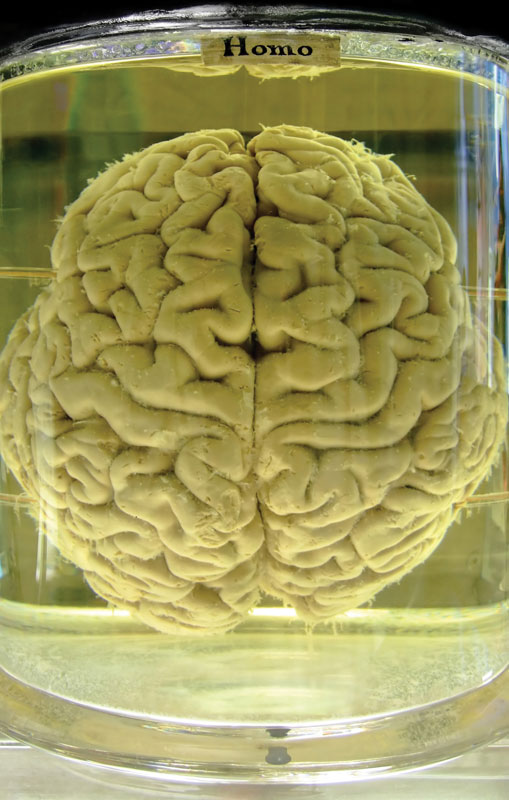 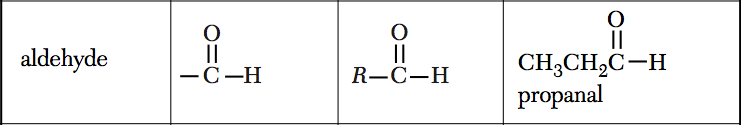 Keytone
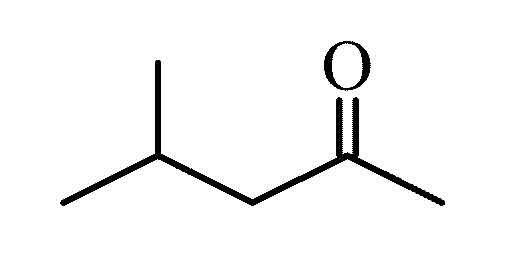 Suffix: -one

Dissolves substances that water will not
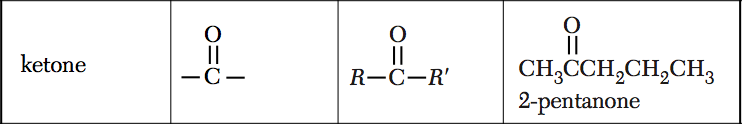 acids
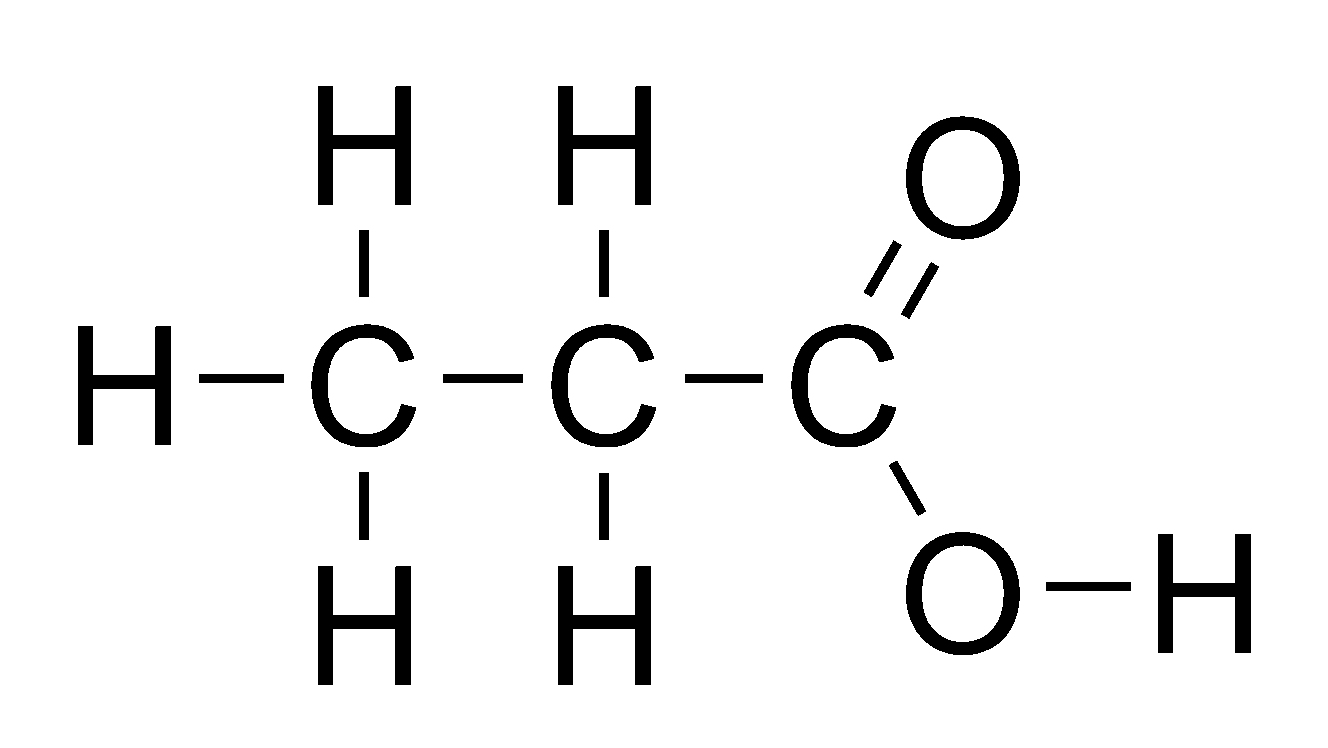 Suffix: -anoic acid

Weak acids, edible.
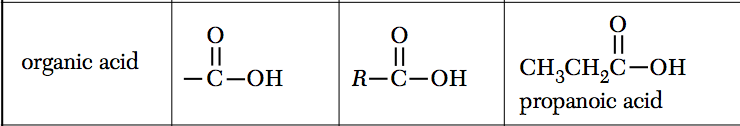 Esters
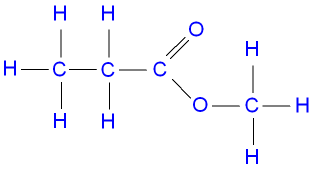 Suffix: -anoate

Smells great (perfumes, foods)
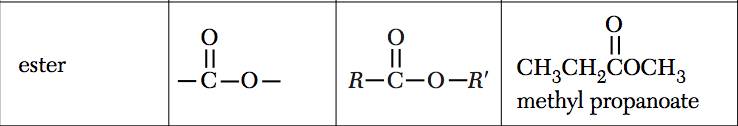 Amine
Nitogen is present



Prefix: amino-

Found in proteins: DNA
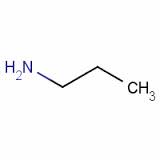 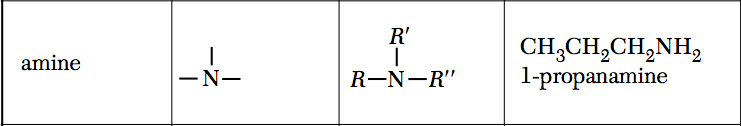 Amine
Amide
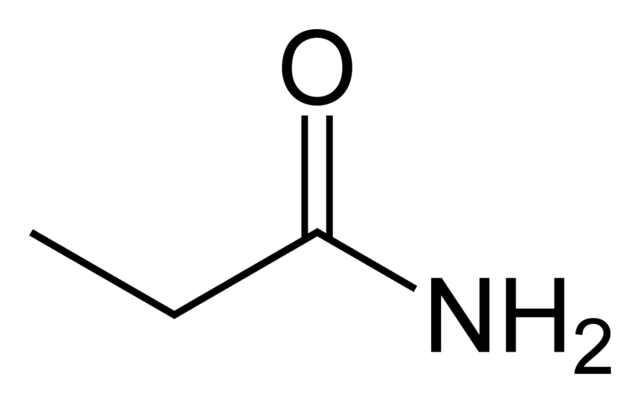 Suffix: -amide
Used in dyes
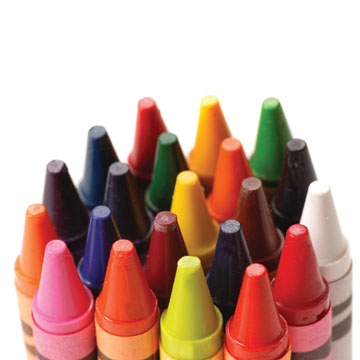 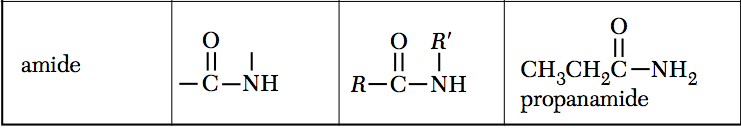 Polymers
Long Carbon chains
(C2H4)n
Used in all plastics, runner, nylons…
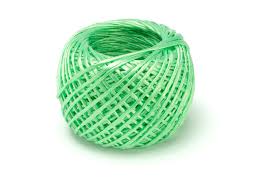 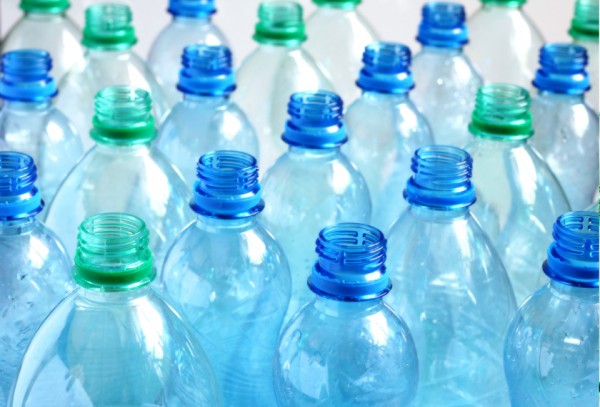 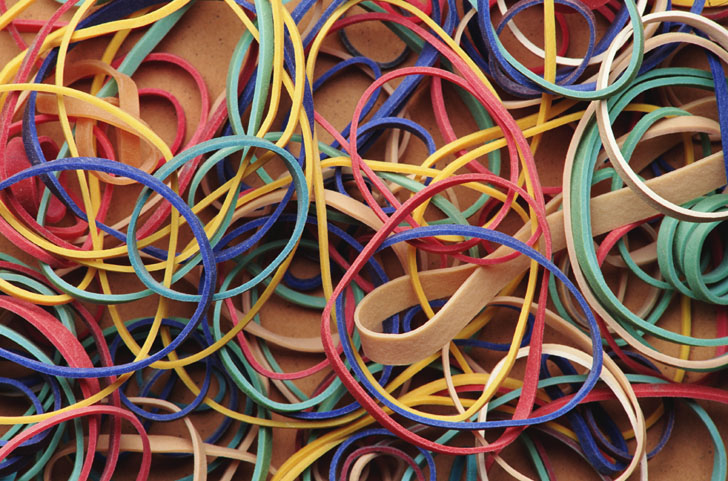 Combustion
An organic compound is burned in the presence of oxygen to form CO2 and H2O only.

CH4 + 2O2  CO2 + 2H20
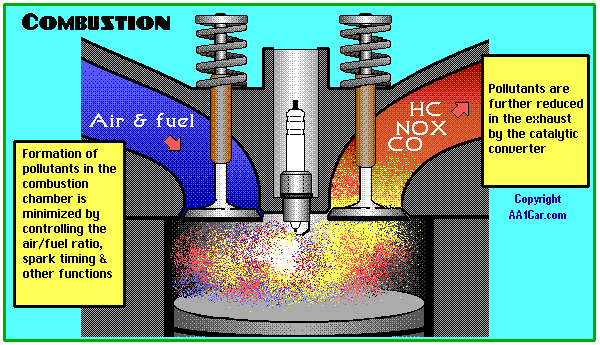 Esterification
An ester is formed after the reaction of an organic acid and an alcohol

C3H6COOH + C2H5OH  C3H6COOC2H5 + H2O
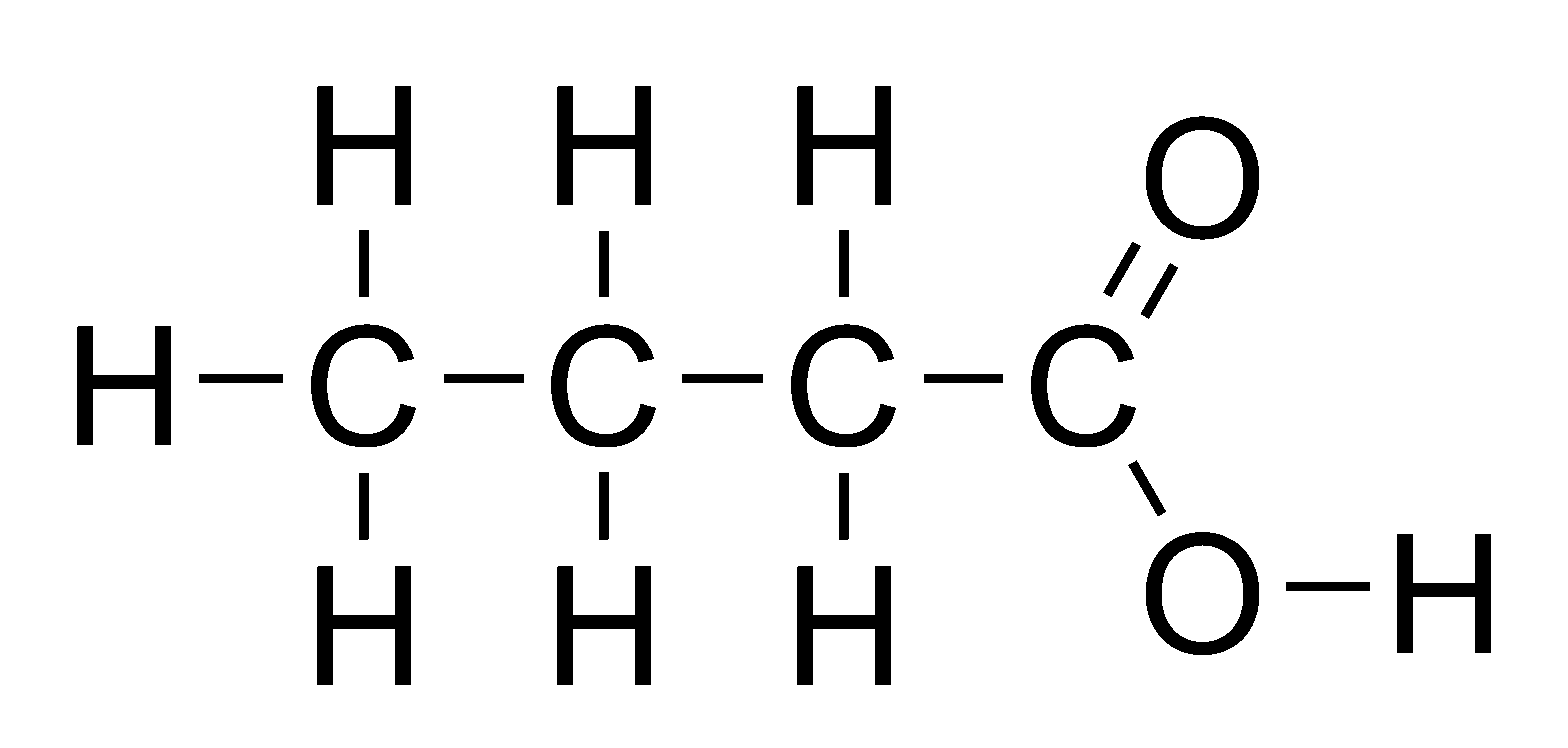 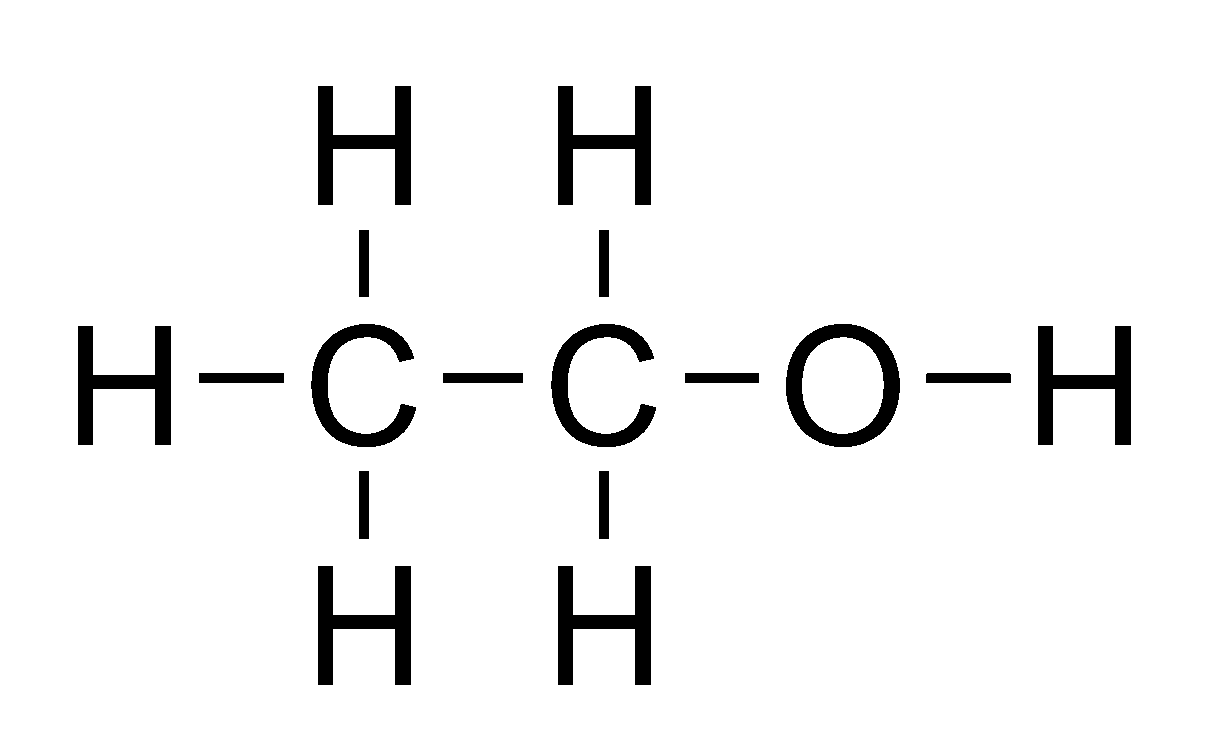 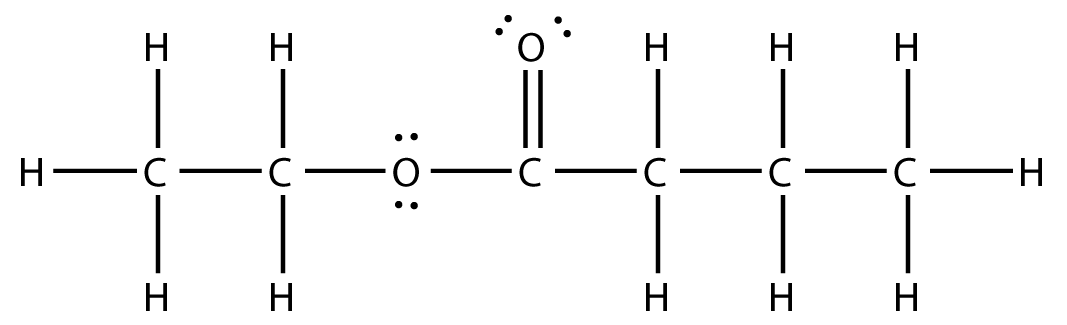 Fermentation
Alcohol is formed from the decomposition of sugar. This takes a long time so yeast is often used as a catalyst. The sugar can be from grapes, rice, etc.
C6H12O6 2C2H5OH + 2CO2
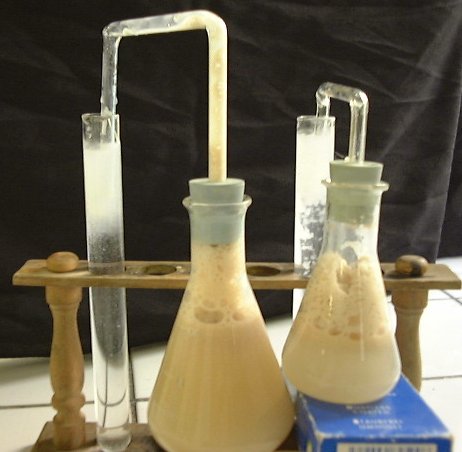 Saponification
Saponification: Bases added to fats yield glycerol and soap. Look for large molecules and bases!
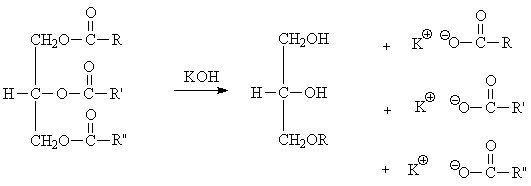 Polymerization: used in plastics
Addition Polymerization: Adding two small alkenes (such as ethene) together by breaking the double bond, to create a large chain.
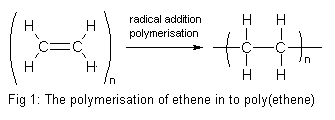 Polymerization
Condensation Polymerization: Adding acids and alcohols by extracting water.
Cracking
Breaking large hydrocarbons into smaller chains by heating them. 
Fossil fuels are cracked into many components such as octane (gasoline) propane, etc.
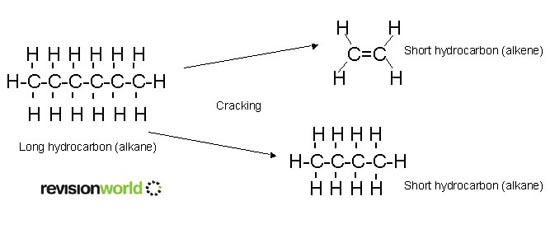